Please click on the “slide show” tab on the top bar and “From Beginning” tab to start the Activity
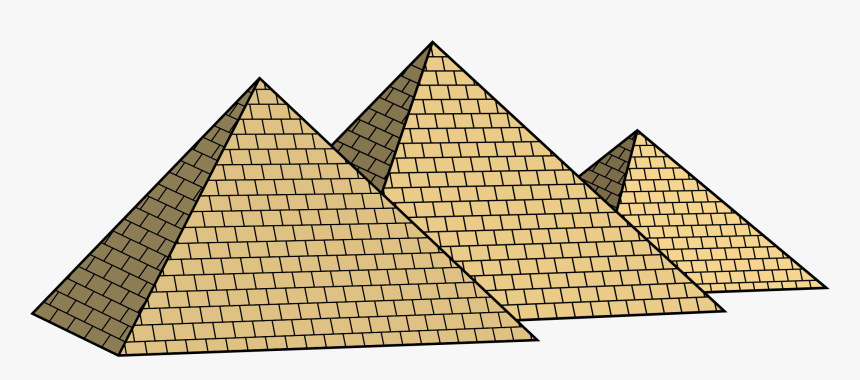 In this activity you  will be given 10 questions about the story of Moses in the Wilderness, which you can find in Exodus 15 - 17.

You will be given 3 possible answers to each question and you have to choose the right one.
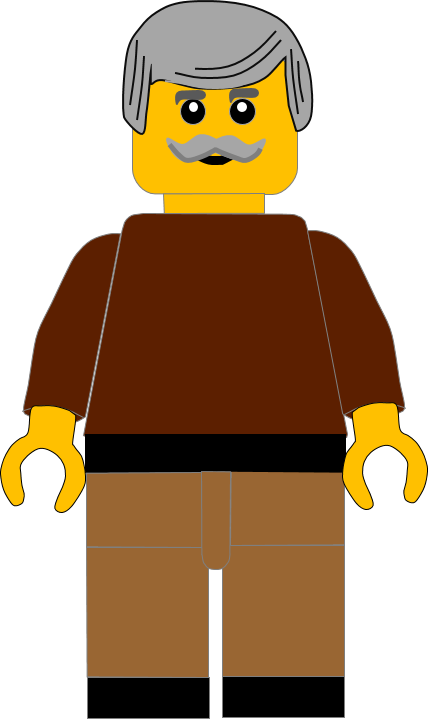 Click here to start the quiz
Question 1:
How did the Israelites escape from Egypt?
Crossed Red Sea
Fought a battle
Left in the night
Press your answer
Question 1:
How did the Israelites escape from Egypt?
Crossed Red Sea
Fought a battle
Left in the night
You are right.
God divided the Red Sea to let the Israelites cross.
Well Done
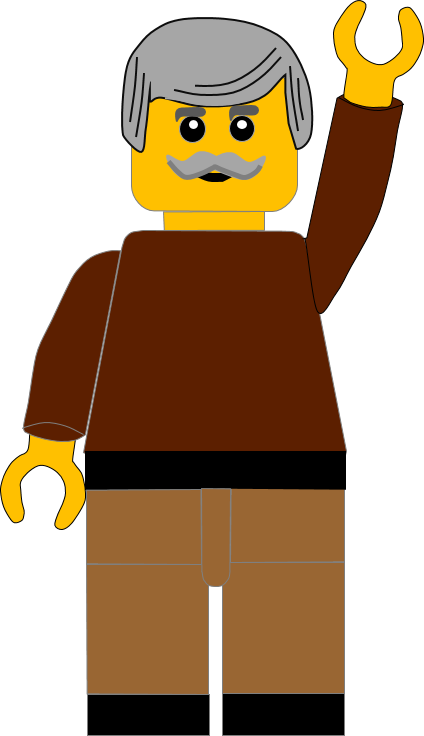 Click for the next question
Question 2:
After how many days did the Israelites start complaining?
5 days
3 days
4 days
Press your answer
Question 2:
After how many days did the Israelites start complaining?
5 days
3 days
4 days
You are right.
The Israelites started complaining after just 3 days.
Well Done
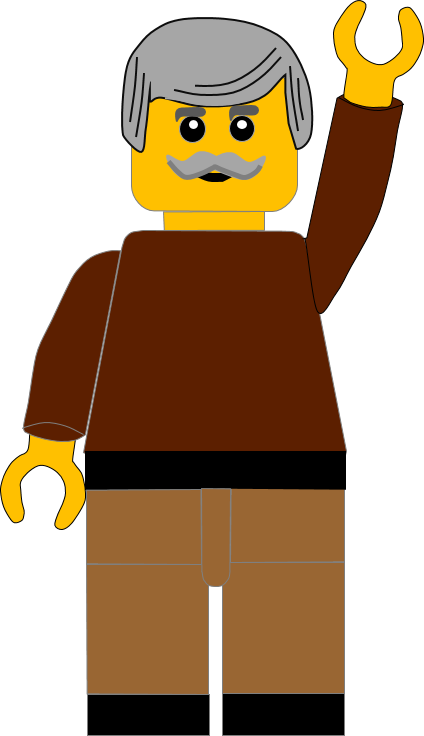 Click for the next question
Question 3:
What did the Israelites complain about first?
No clothes
No food
No Water
Press your answer
Question 3:
What did the Israelites complain about first?
No clothes
No food
No Water
You are right.
They complained of being thirsty.
Well Done
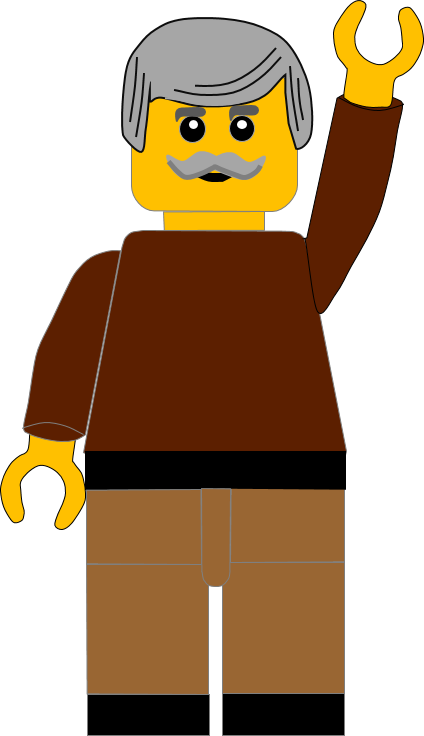 Click for the next question
Question 4:
What did Moses throw into the water to make it clean?
A lamb
A tree
A stone
Press your answer
Question 4:
What did Moses throw into the water to make it clean?
A lamb
A tree
A stone
You are right.
God told Moses to throw a tree into the water. 
Well Done
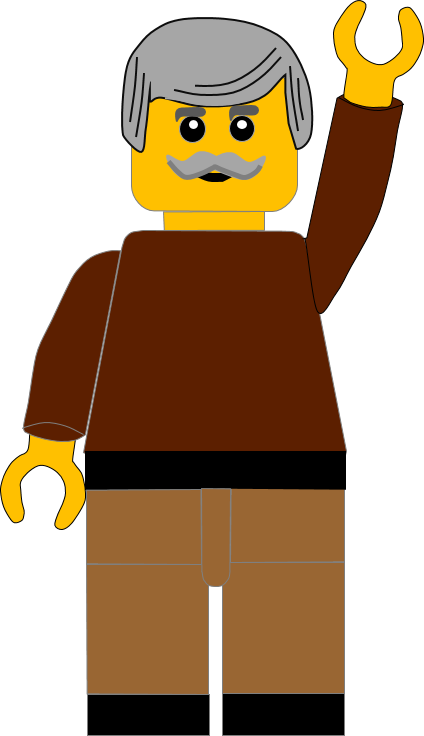 Click for the next question
Question 5:
What was the next thing that the Israelites complained about?
No Clothes
No Water
No Food
Press your answer
Question 5:
What was the next thing that the Israelites complained about?
No Clothes
No Water
No Food
You are correct. 
The Israelites said they had more to eat in Egypt and were hungry.
Well Done
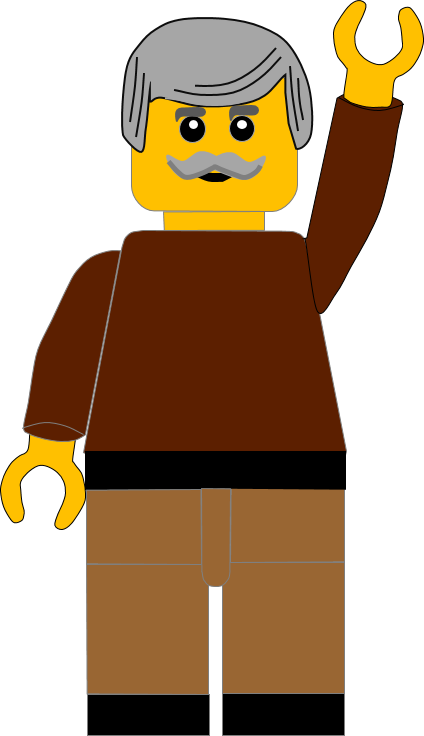 Click for the next question
Question 6:
What did God send to the Israelites for food?
Fruit
Manna
Bread
Press your answer
Question 6:
What did God send to the Israelites for food?
Fruit
Manna
Bread
You are right.
God sent Manna which tasted like honey wafers.
Well Done
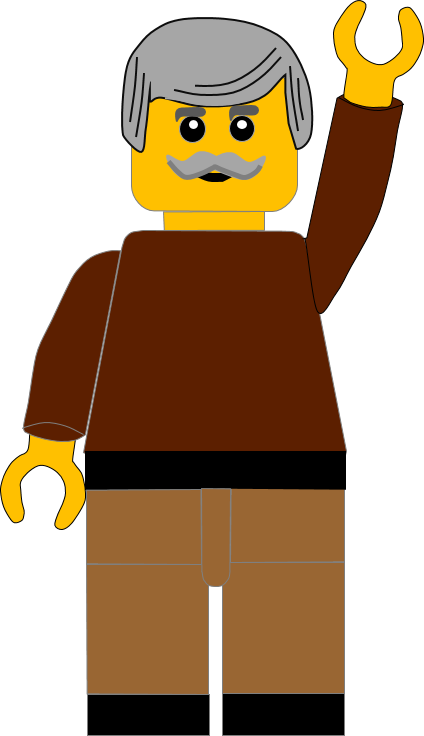 Click for the next question
Question 7:
What happened to the Manna if the Israelites saved it for the next day?
It contained maggots
It went black
It disappeared
Press your answer
Question 7:
What happened to the Manna if the Israelites saved it for the next day?
It contained maggots
It went black
It disappeared
You are right.
The Manna contained maggots, but when God told them to collect double it was alright. 
Well Done
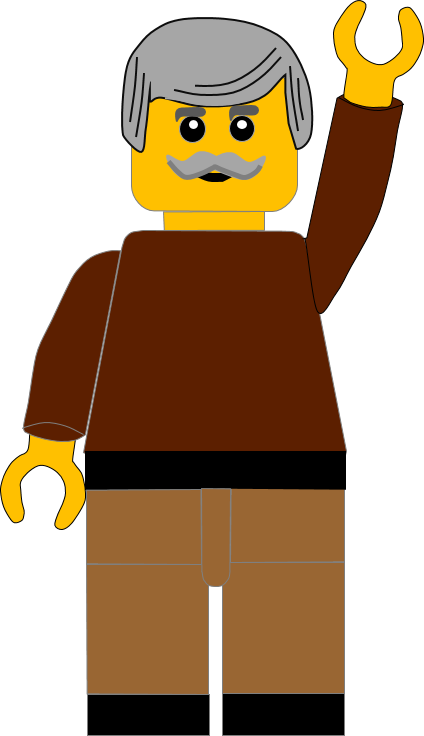 Click for the next question
Question 8:
What else did God send to the Israelites for food?
Pigs
Rabbits
Quail
Press your answer
Question 8:
What else did God send to the Israelites for food?
Pigs
Rabbits
Quail
You are right.
God sent flocks of Quail to the Israelites for food. 
Well Done
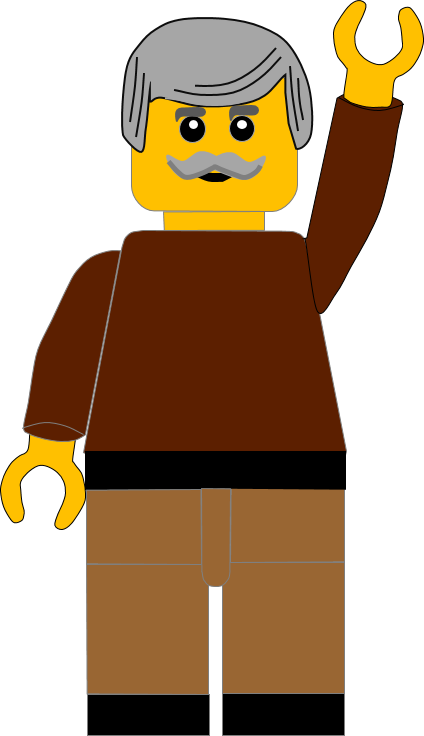 Click for the next question
Question 9:
When the Israelites grumbled again, what did Moses think they would do to him?
Kill him with stones
Leave him in the desert
Throw him in the Red Sea
Press your answer
Question 9:
When the Israelites grumbled again, what did Moses think they would do to him?
Kill him with stones
Leave him in the desert
Throw him in the Red Sea
You are right.
Moses thought the Israelites would kill him with stones.
Well Done
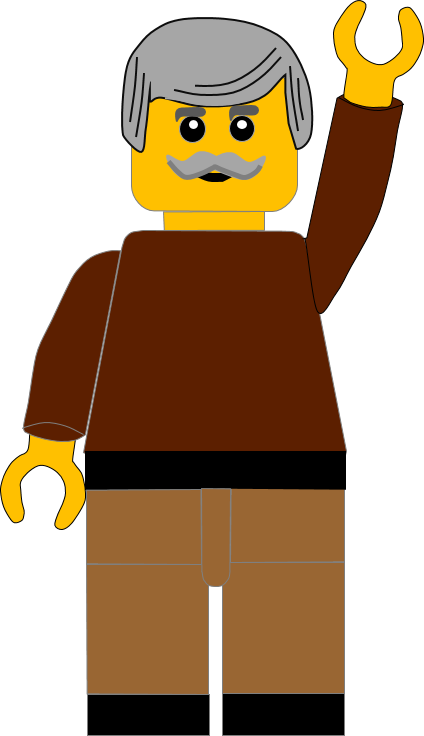 Click for the next question
Question 10:
When the Israelites grumbled again where did God produce water from?
From a tree root
From a cactus
From a stone
Press your answer
Question 10:
When the Israelites grumbled again where did God produce water from?
From a tree root
From a cactus
From a stone
You are right.
God told Moses to hit a stone with his stick, then water came out. 
Well Done
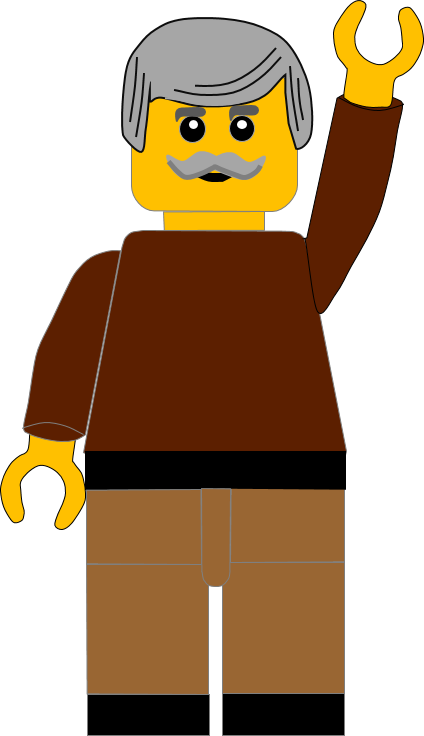 Click for the next slide
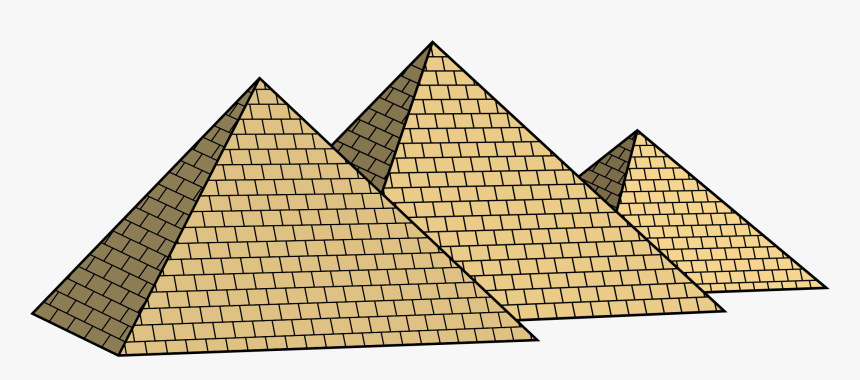 Well done for finishing the quiz.

I’ll have another one for you next week.

See you next time
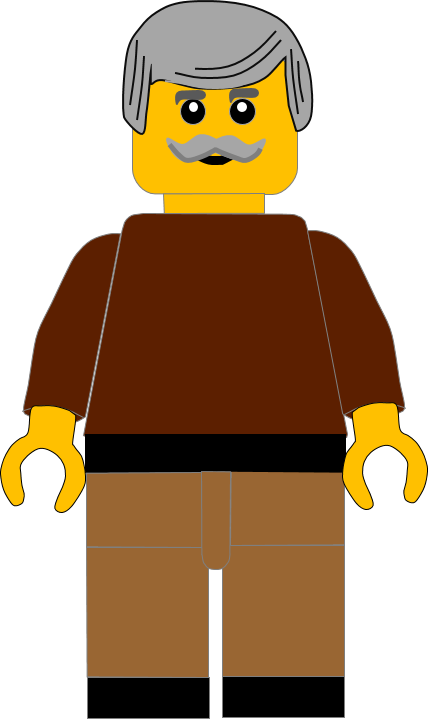 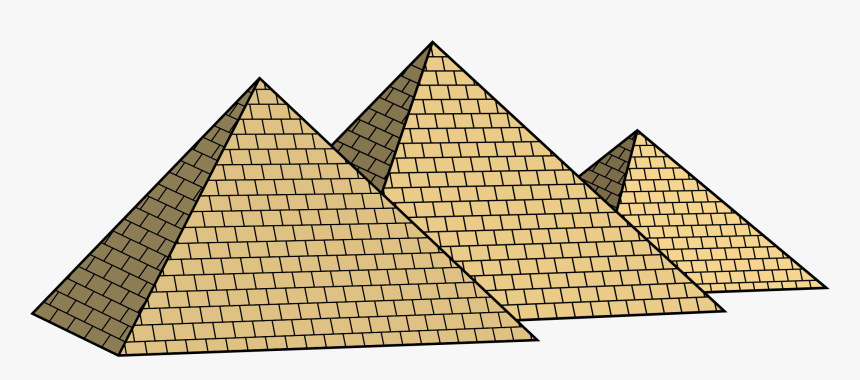 Whoops!

That’s not quite right.

Try again.
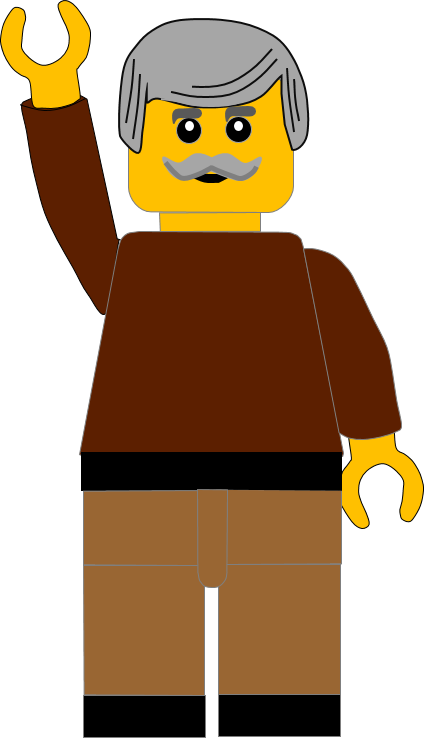 Click to return to the quiz